망고100 보드로 놀아보자-18
Android 메뉴 생성 및 아이콘 생성 (SPDIF,WM8960)
http://cafe.naver.com/embeddedcrazyboys
http://www.mangoboard.com
Android  구조
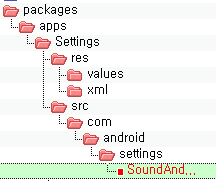 Application
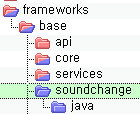 Framework
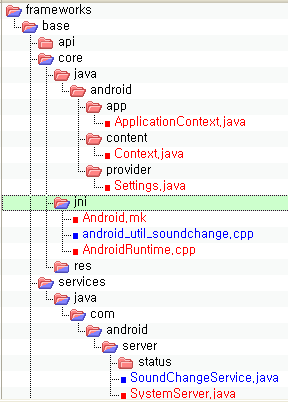 Core Libraries&
Hardware Abstraction Layer
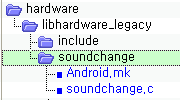 Linux Kernel
http://cafe.naver.com/embeddedcrazyboys
Android 메뉴 생성(커널 수정 )(WM8960,SPDIF 드라이버 포함)
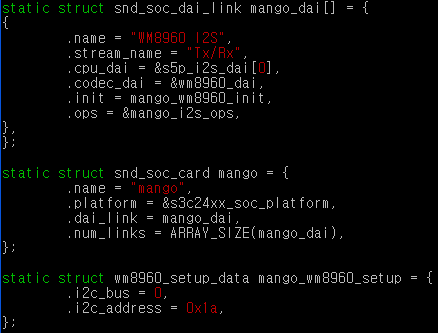 sound\soc\s3c24xx\Kconfig 파일에  아래와 같이 수정 

config	SND_MANGO100_WM8960
	bool "WM8960 Driver"
	depends on SND_S5P_MANGO100
	select SND_SOC_WM8960
	select SND_S5P_SOC_I2S
	select SND_S3C_I2SV2_SOC

config	SND_MANGO100_HDMI_SPDIF
	bool "HDMI SPDIF Driver"
	depends on SND_S5P_MANGO100
	select SND_S5P_SPDIF
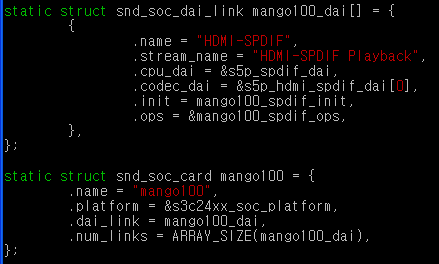 http://cafe.naver.com/embeddedcrazyboys
Android 메뉴 생성(커널 수정 )(WM8960,SPDIF 드라이버 포함)
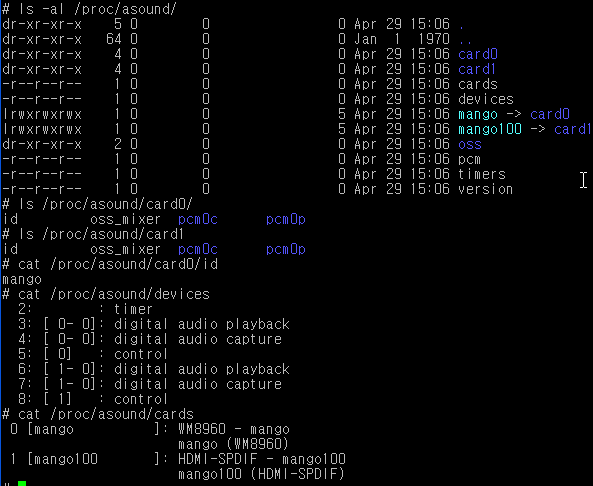 http://cafe.naver.com/embeddedcrazyboys
Android 메뉴 생성
packages\apps\Settings\res\values\arrays.xml
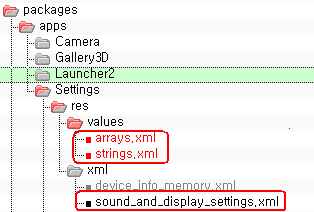 <!-- Sound Change Setting. -->
    <string-array name="sound_change_entries">
        <item>WM8960</item>
        <item>SPDIF</item>
    </string-array>
    <!-- Do not translate. -->
    <string-array name="sound_change_values" translatable="false">
        <item>10</item>
        <item>20</item>
    </string-array>
packages\apps\Settings\res\values\strings.xml
<string name="sound_change">Sound Change Mode</string>
    <!-- Sound & display settings screen, setting option summary to change Sound Driver -->
    <string name="sound_change_summary">Choose Sound Driver Change mode</string>
    <!-- Sound & display settings screen, setting option name to change Sound Driver Mode -->
packages\apps\Settings\res\xml\sound_and_display_settings.xml
<ListPreference
                android:key="sound_change"
                android:title="@string/sound_change"
                android:summary="@string/sound_change_summary"
                android:persistent="false"
                android:entries="@array/sound_change_entries"
                android:entryValues="@array/sound_change_values" />
http://cafe.naver.com/embeddedcrazyboys
Android 메뉴 생성
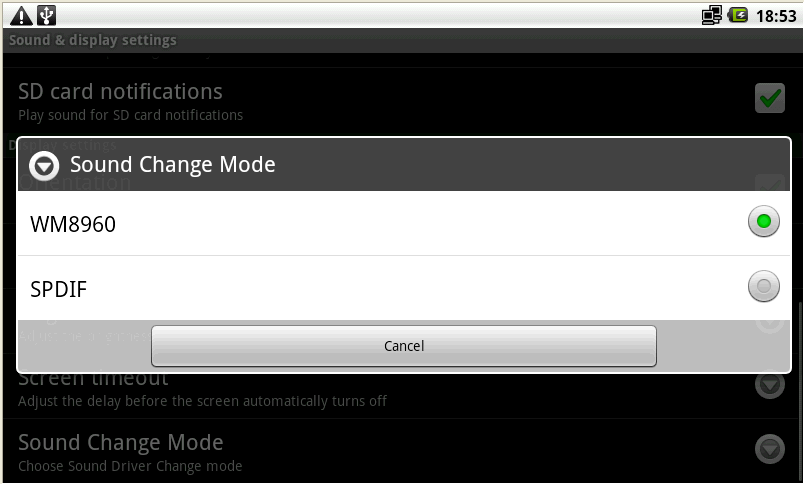 http://cafe.naver.com/embeddedcrazyboys
Android 메뉴 생성SoundAndDisplaySettings.java
import static android.provider.Settings.System.SOUND_CHANGE;
import android.util.soundchange.SoundChangeManager;
public class SoundAndDisplaySettings extends PreferenceActivity implements
        Preference.OnPreferenceChangeListener {
    private static final String TAG = "SoundAndDisplaysSettings";

    /** If there is no setting in the provider, use this. */
    private static final int FALLBACK_SCREEN_TIMEOUT_VALUE = 30000;
    private static final int FALLBACK_SOUND_CHANGE_VALUE = 10;
    private static final int FALLBACK_EMERGENCY_TONE_VALUE = 0;

    private static final String KEY_SILENT = "silent";
    private static final String KEY_VIBRATE = "vibrate";
    private static final String KEY_SCREEN_TIMEOUT = "screen_timeout";
    private static final String KEY_SOUND_CHANGE = "sound_change";

private SoundChangeManager mSoundChangeManager;
ListPreference SoundChangePreference =
            (ListPreference) findPreference(KEY_SOUND_CHANGE);
        SoundChangePreference.setValue(String.valueOf(Settings.System.getInt(
                resolver, SOUND_CHANGE, FALLBACK_SOUND_CHANGE_VALUE)));
        SoundChangePreference.setOnPreferenceChangeListener(this);
	mSoundChangeManager = (SoundChangeManager) getSystemService(SOUNDCHANGE_SERVICE);
./packages/apps/Settings/src/com/android/settings/SoundAndDisplaySettings.java
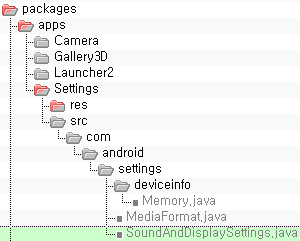 public static final String SOUND_CHANGE = "sound_change";
./frameworks/base/core/java/android/provider/Settings.java
http://cafe.naver.com/embeddedcrazyboys
Android 메뉴 생성SoundAndDisplaySettings.java
import android.util.soundchange.SoundChangeManager;
./packages/apps/Settings/src/com/android/settings/SoundAndDisplaySettings.java
SoundChangeManager.java,ISoundChangeManager.aidl,SoundChangeNative.java 
소스 추가
package android.util.soundchange;

import java.util.List;

import android.annotation.SdkConstant;
import android.annotation.SdkConstant.SdkConstantType;
import android.os.Handler;
import android.os.RemoteException;
import android.util.Log;

public class SoundChangeManager {
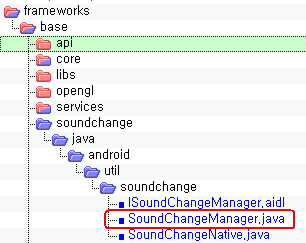 http://cafe.naver.com/embeddedcrazyboys
Android 메뉴 생성SoundAndDisplaySettings.java
private SoundChangeManager mSoundChangeManager;
ListPreference SoundChangePreference =
            (ListPreference) findPreference(KEY_SOUND_CHANGE);
        SoundChangePreference.setValue(String.valueOf(Settings.System.getInt(
                resolver, SOUND_CHANGE, FALLBACK_SOUND_CHANGE_VALUE)));
        SoundChangePreference.setOnPreferenceChangeListener(this);
	mSoundChangeManager = (SoundChangeManager) getSystemService(SOUNDCHANGE_SERVICE);
./packages/apps/Settings/src/com/android/settings/SoundAndDisplaySettings.java
public Object getSystemService(String name) {
..
 }else if (SOUNDCHANGE_SERVICE.equals(name)) {
            return getSoundChangeManager();
./frameworks/base/core/java/android/app/ApplicationContext.java
private SoundChangeManager getSoundChangeManager()
    {
        synchronized (sSync) {
            if (sSoundChangeManager == null) {
                IBinder b = ServiceManager.getService(SOUNDCHANGE_SERVICE);
                ISoundChangeManager service = ISoundChangeManager.Stub.asInterface(b);
                sSoundChangeManager = new SoundChangeManager(service);
            }
        }
        return sSoundChangeManager;
    }./frameworks/base/core/java/android/app/ApplicationContext.java
http://cafe.naver.com/embeddedcrazyboys
Android 메뉴 생성SoundAndDisplaySettings.java
http://cafe.naver.com/embeddedcrazyboys
Android Framework
public Object getSystemService(String name) {
..
 }else if (SOUNDCHANGE_SERVICE.equals(name)) {
            return getSoundChangeManager();
./frameworks/base/core/java/android/app/ApplicationContext.java
public static final String SOUNDCHANGE_SERVICE = "soundchange";
./frameworks/base/core/java/android/content/Context.java
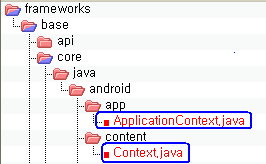 http://cafe.naver.com/embeddedcrazyboys
Android Framework
private SoundChangeManager getSoundChangeManager()
    {
        synchronized (sSync) {
            if (sSoundChangeManager == null) {
                IBinder b = ServiceManager.getService(SOUNDCHANGE_SERVICE);
                ISoundChangeManager service = ISoundChangeManager.Stub.asInterface(b);
                sSoundChangeManager = new SoundChangeManager(service);
            }
        }
        return sSoundChangeManager;
./frameworks/base/core/java/android/app/ApplicationContext.java
soundchange = new SoundChangeService(context);     ServiceManager.addService(Context.SOUNDCHANGE_SERVICE, soundchange);
./frameworks/base/services/java/com/android/server/SystemServer.java
package com.android.server;
public class SoundChangeService<syncronized> extends ISoundChangeManager.Stub{
		private static final String TAG = "SoundChangeService";
	
	public SoundChangeService(Context context){
		mContext = context;
		mPreSoundChangeState = getPersistedState();
		setSoundChangeMode(mPreSoundChangeState);
	}
frameworks\base\services\java\com\android\server\SoundChangeService.java
http://cafe.naver.com/embeddedcrazyboys
Android Framework(Binder)
private SoundChangeManager getSoundChangeManager()
    {
        synchronized (sSync) {
            if (sSoundChangeManager == null) {
                IBinder b = ServiceManager.getService(SOUNDCHANGE_SERVICE);
                ISoundChangeManager service = ISoundChangeManager.Stub.asInterface(b);
                sSoundChangeManager = new SoundChangeManager(service);
            }
        }
        return sSoundChangeManager;
./frameworks/base/core/java/android/app/ApplicationContext.java
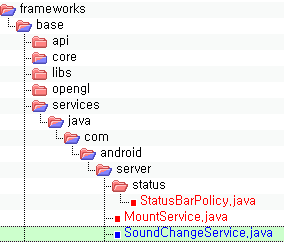 public class SoundChangeService<syncronized> extends ISoundChangeManager.Stub{
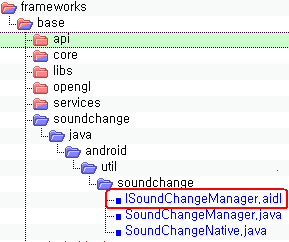 import android.util.soundchange.ISoundChangeManager;
./frameworks/base/core/java/android/app/ApplicationContext.java
http://cafe.naver.com/embeddedcrazyboys
Android Framework(Binder)
private SoundChangeManager getSoundChangeManager()
    {
        synchronized (sSync) {
            if (sSoundChangeManager == null) {
                IBinder b = ServiceManager.getService(SOUNDCHANGE_SERVICE);
                ISoundChangeManager service = ISoundChangeManager.Stub.asInterface(b);
                sSoundChangeManager = new SoundChangeManager(service);
            }
        }
        return sSoundChangeManager;
./frameworks/base/core/java/android/app/ApplicationContext.java
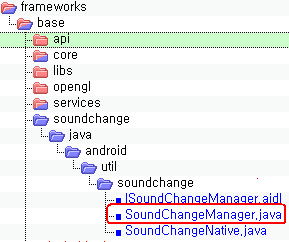 ISoundChangeManager mService;
public SoundChangeManager(ISoundChangeManager service) {
		Log.i(TAG, "Init SoundChange Manager");
		mService = service;
	}
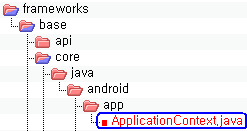 import android.util.soundchange.SoundChangeManager;
http://cafe.naver.com/embeddedcrazyboys
Android 메뉴 생성SoundAndDisplaySettings.java
public boolean onPreferenceChange(Preference preference, Object objValue) {
…
} else if (KEY_SOUND_CHANGE.equals(key)) {
            int value = Integer.parseInt((String) objValue);
            try {
                Settings.System.putInt(getContentResolver(),
                        SOUND_CHANGE, value);
            } catch (NumberFormatException e) {
                Log.e(TAG, "could not persist sound change mode setting", e);
            }
	    // update value
	    mSoundChangeManager.setSoundChangeMode(value);
. packages\apps\Settings\src\com\android\settings\SoundAndDisplaySettings.java
private static final String KEY_SOUND_CHANGE = "sound_change";
. packages\apps\Settings\src\com\android\settings\SoundAndDisplaySettings.java
<ListPreference
                android:key="sound_change“
packages\apps\Settings\res\xml\sound_and_display_settings.xml
http://cafe.naver.com/embeddedcrazyboys
Android 메뉴 생성SoundAndDisplaySettings.java
http://cafe.naver.com/embeddedcrazyboys
Android 메뉴 생성(APP~JNI)
http://cafe.naver.com/embeddedcrazyboys
Android Framework(JNI)
http://cafe.naver.com/embeddedcrazyboys
Android Framework(JNI)
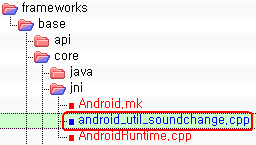 http://cafe.naver.com/embeddedcrazyboys
Android Framework(JNI~HAL)
http://cafe.naver.com/embeddedcrazyboys
Android Framework(LIB~HAL)
http://cafe.naver.com/embeddedcrazyboys
Libruntime.so등록하기(core Libraries)
extern int register_android_util_soundchange_SoundChangeManager(JNIEnv* env);
REG_JNI(register_android_util_soundchange_SoundChangeManager),
frameworks\base\core\jni\AndroidRuntime.cpp 에 추가
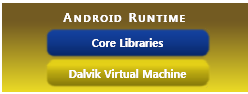 http://cafe.naver.com/embeddedcrazyboys
Android 메뉴 생성 (aidl등록)
LOCAL_SRC_FILES += \
soundchange/java/android/util/soundchange/ISoundChangeManager.aidl \

. Frameworks/base/Android.mk 파일에 추가
LOCAL_SRC_FILES := $(call find-other-java-files,$(FRAMEWORKS_BASE_SUBDIRS))
define find-other-java-files
        $(call find-subdir-files,$(1) -name "*.java" -and -not -name ".*")
Endef
./build/core/definitions.mk
http://cafe.naver.com/embeddedcrazyboys
Android (current.xml)
frameworks\base\api\current.xml
<field name="SOUNDCHANGE_SERVICE"
 type="java.lang.String"
 transient="false"
 volatile="false"
 value="&quot;soundchange&quot;"
 static="true"
 final="true"
 deprecated="not deprecated"
 visibility="public"
>
</field>
<field name="SOUND_CHANGE"
 type="java.lang.String"
 transient="false"
 volatile="false"
 value="&quot;sound_change&quot;"
 static="true"
 final="true"
 deprecated="not deprecated"
 visibility="public"
>
</field>
make update-api : 새로 추가된 java class 를 android platform 에 등록.
#make update-api를 실행하면 current.xml이 자동으로 등록 됨
#make 
update-api: $(INTERNAL_PLATFORM_API_FILE) | $(ACP)
./build/core/tasks/apicheck.mk
http://cafe.naver.com/embeddedcrazyboys
Android 아이콘 생성
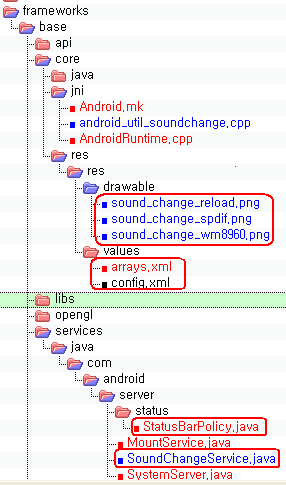 아이콘이미지
else if (action.equals(SoundChangeManager.SOUND_CHANGE_STATE_CHANGED_ACTION)){
                	updateSoundChange(intent);
Control
(SoundChangeManager.SOUND_CHANGE_STATE_CHANGED_ACTION)
http://cafe.naver.com/embeddedcrazyboys
Android 아이콘 생성
final Intent intent = new Intent(SoundChangeManager.SOUND_CHANGE_STATE_CHANGED_ACTION);		
mContext.sendStickyBroadcast(intent);
./frameworks/base/services/java/com/android/server/SoundChangeService.java
filter.addAction(SoundChangeManager.SOUND_CHANGE_STATE_CHANGED_ACTION);
private BroadcastReceiver mIntentReceiver = new BroadcastReceiver() {
else if (action.equals(SoundChangeManager.SOUND_CHANGE_STATE_CHANGED_ACTION)){
                	updateSoundChange(intent);
./frameworks/base/services/java/com/android/server/status/StatusBarPolicy.java
updateSoundChange(intent);
http://cafe.naver.com/embeddedcrazyboys
Android 아이콘 생성
private final void updateSoundChange(Intent intent) {
        final int event = intent.getIntExtra(SoundChangeManager.EXTRA_SOUND_CHANGE_STATE, SoundChangeManager.SOUND_CHANGE_STATE_UNKNOWN);
        int iconId;
        switch (event) {
                case SoundChangeManager.SOUND_CHANGE_STATE_WM8960:
                default:
                        iconId = sSoundChangeImages[0];
                        break;
                case SoundChangeManager.SOUND_CHANGE_STATE_SPDIF:
                        iconId = sSoundChangeImages[1];
                        break;
                case SoundChangeManager.SOUND_CHANGE_STATE_RELOAD:
                        iconId = sSoundChangeImages[2];
                        break;
        }
        mSoundChangeData.iconId = iconId;
        mService.updateIcon(mSoundChangeIcon, mSoundChangeData, null);
    }
intent.putExtra(SoundChangeManager.EXTRA_SOUND_CHANGE_STATE, mode);
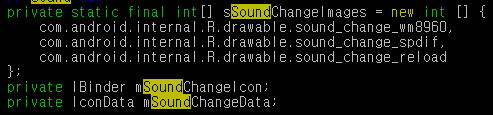 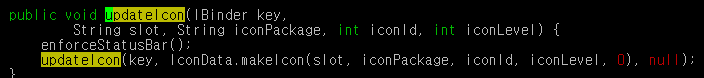 ./frameworks/base/services/java/com/android/server/status/StatusBarService.java
http://cafe.naver.com/embeddedcrazyboys
안드로이드 아이콘 생성 결과
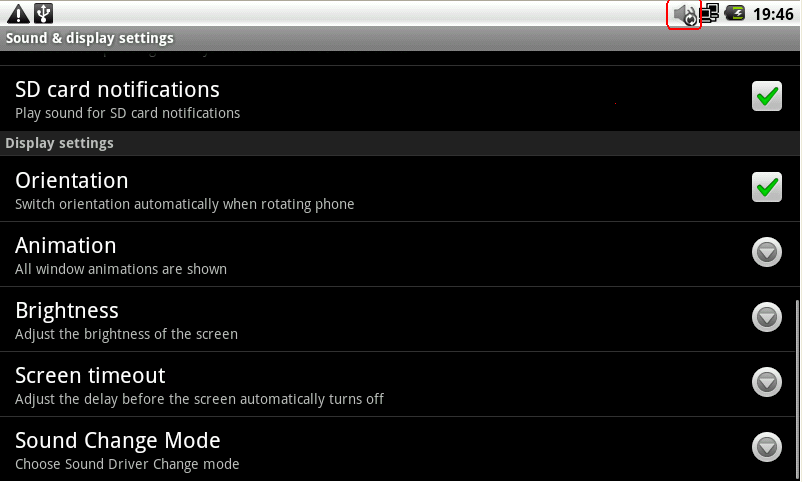 http://cafe.naver.com/embeddedcrazyboys
안드로이드 메뉴 생성(build)
build\core\pathmap.mk 파일 수정
FRAMEWORKS_BASE_SUBDIRS := \
	$(addsuffix /java, \
	    core \
	    graphics \
	    location \
	    media \
	    opengl \
	    sax \
	    telephony \
	    ethernet \
	    wifi \
	    vpn \
	    keystore \
	    soundchange \
	 )

FRAMEWORKS_BASE_JAVA_SRC_DIRS := \
	$(addprefix frameworks/base/,$(FRAMEWORKS_BASE_SUBDIRS))
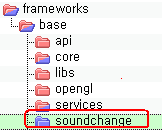 addsuffix /java
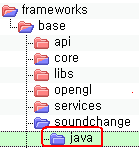 http://cafe.naver.com/embeddedcrazyboys
안드로이드 메뉴 생성(aidl)
frameworks\base\Android.mk 파일 수정
# FRAMEWORKS_BASE_SUBDIRS comes from build/core/pathmap.mk
LOCAL_SRC_FILES := $(call find-other-java-files,$(FRAMEWORKS_BASE_SUBDIRS))

LOCAL_SRC_FILES := $(filter-out \
			org/mobilecontrol/% \
			,$(LOCAL_SRC_FILES))
ifeq ($(TARGET_BUILD_TYPE),debug)
  LOCAL_SRC_FILES += $(call find-other-java-files,core/config/debug)
else
  LOCAL_SRC_FILES += $(call find-other-java-files,core/config/ndebug)
endif

LOCAL_SRC_FILES += \

        ethernet/java/android/net/ethernet/IEthernetManager.aidl \
        soundchange/java/android/util/soundchange/ISoundChangeManager.aidl \
http://cafe.naver.com/embeddedcrazyboys
AIDL은 Android Interface description language의 약자
Android build (find-other-java-files)
LOCAL_SRC_FILES := $(call find-other-java-files,$(FRAMEWORKS_BASE_SUBDIRS))
define find-other-java-files
        $(call find-subdir-files,$(1) -name "*.java" -and -not -name ".*")
Endef
./build/core/definitions.mk
http://cafe.naver.com/embeddedcrazyboys
안드로이드 메뉴 생성
frameworks\base\core\java\android\app\ApplicationContext.java에 추가
import android.util.soundchange.ISoundChangeManager;
import android.util.soundchange.SoundChangeManager;
frameworks\base\soundchange\java\android\util\soundchange\SoundChangeManager.java  를 포함
package android.util.soundchange;

import java.util.List;

import android.annotation.SdkConstant;
frameworks\base\soundchange\java\android\util\soundchange\ISoundChangeManager.aidl
package android.util.soundchange;

interface ISoundChangeManager
{
	int getSoundChangeStatus();
	int getPreSoundChangeStatus();
	void setSoundChangeMode(int mode);
}
http://cafe.naver.com/embeddedcrazyboys
Build 환경 구성
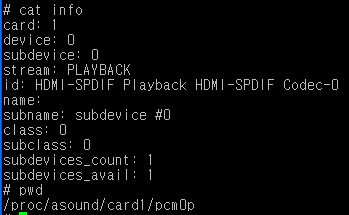 ctl.AndroidPlayback {
        type hw
        card 1
}
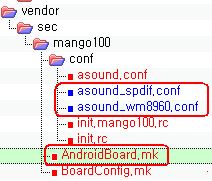 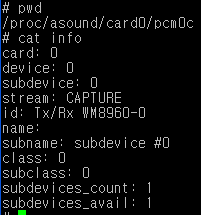 ctl.AndroidPlayback {
        type hw
        card 0
}
PRODUCT_COPY_FILES += \
		      vendor/sec/mango100/conf/asound.conf:system/etc/asound.conf \
		      vendor/sec/mango100/conf/asound_wm8960.conf:system/etc/asound_wm8960.conf \
		      vendor/sec/mango100/conf/asound_spdif.conf:system/etc/asound_spdif.conf \
http://cafe.naver.com/embeddedcrazyboys
안드로이드 아이콘 생성
<item><xliff:g id="id">soundchange</xliff:g></item>
\frameworks\base\core\res\res\values\arrays.xml 파일에 추가
<!-- Declared at res/drawable/sound_change_reload.png:0 -->
  <public type="drawable" name="sound_change_reload" id="0x01080271" />
./out/target/common/obj/APPS/framework-res_intermediates/public_resources.xml
http://cafe.naver.com/embeddedcrazyboys
SD Card 인식(Froyo)
부팅 후 아래와 같이 수정 
dev_mount sdcard /mnt/sdcard auto  /devices/platform/s3c-sdhci.0/mmc_host/mmc0
또는 
vendor/sec/mango100/conf/vold.fstab 파일을 아래와 같이 수정
dev_mount sdcard /mnt/sdcard auto /devices/platform/s3c-sdhci.0/mmc_host/mmc0
http://cafe.naver.com/embeddedcrazyboys
ALSA Sound 소스 받기(froyo)
#vi .repo/manifest.xml 을 수정
<project path="external/alsa-lib" name="platform/external/alsa-lib" />
<project path="external/alsa-utils" name="platform/external/alsa-utils" />
<project path="hardware/alsa_sound" name="platform/hardware/alsa_sound" />
#repo sync 
#ls external



#ls hardware
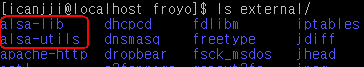 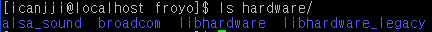 http://cafe.naver.com/embeddedcrazyboys
ALSA Sound 설정(froyo)
build/target/board/generic/BoardConfig.mk
을 추가 
BOARD_USES_GENERIC_AUDIO := false
BUILD_WITH_ALSA_UTILS := true
BOARD_USES_ALSA_AUDIO := true
-asound.conf 파일을 작성 파일 시스템에 복사
# cp asound.conf system/usr/share/alsa_sound/ 

또는
build/target/board/generic/AndroidBoard.mk 파일에 아래와 같이 수정 
PRODUCT_COPY_FILES += \
                      build/target/board/generic/conf/asound.conf:system/etc/asound.conf
http://cafe.naver.com/embeddedcrazyboys
Patch 만들기 , 사용법
#diff –urN SRC DES소스 > xxx.diff
#cat xxx.diff | patch –p1
http://crztech.iptime.org:8080/Release/mango100/eclair/android-menu-patch.tar 다운받기
# cd mango100_eclair_2010_06_30
# cat ../../mango100-eclair-menu.diff | patch -p1
# cp sound_change_reload.png frameworks/base/core/res/res/drawable/
#cp sound_change_spdif.png frameworks/base/core/res/res/drawable/
# cp sound_change_wm8960.png frameworks/base/core/res/res/drawable/
http://cafe.naver.com/embeddedcrazyboys